Practice MCQs
Session-1
Q1
Q1
A
Q2
Q2
D
Q3
Q3
A
Q4
Q4
C
Q5
Q5
A
Q6
Q6
C
Q7
Q7
B
Q8
Q8
B
Q9
Q9
C
Q10
Q10
B
Q11
Q11
D
Q12
Q12
C
Q13
Q13
A
Q14
Q14
D
Q15
Q15
d
Q16
Q16
D
Q17
Q17
A
Q18
public class Task
{
	public static void main(String[] args) {
		int x=5,y=1;
		if(x++>5)
		{
		    if(y<2)
		    System.out.println("Hi");
		    else
		    System.out.println("Bye");
		}
		else
		System.out.println(x);
	}
}
A.  6      B. Hi     C. Bye      D. 5
Q18
public class Task
{
	public static void main(String[] args) {
		int x=5,y=1;
		if(x++>5)
		{
		    if(y<2)
		    System.out.println("Hi");
		    else
		    System.out.println("Bye");
		}
		else
		System.out.println(x);
	}
}
A.  6      B. Hi     C. Bye      D. 5
Q19
public class Task
{
	public static void main(String[] args) {
		int x=5,y=1;
		if(++x>5)
		if(++y<2)
		System.out.println("Hi");
		else
		System.out.println("Bye");
		else
		System.out.println("Hello");
	}
}
A. Hi   B. Bye  C. Hello  D. Blank Output
Q19
public class Task
{
	public static void main(String[] args) {
		int x=5,y=1;
		if(++x>5)
		if(++y<2)
		System.out.println("Hi");
		else
		System.out.println("Bye");
		else
		System.out.println("Hello");
	}
}
A. Hi   B. Bye  C. Hello  D. Blank Output
Q20
Which of the following is true about the following class?
public class A
{
public static void main(String[] args){}
}
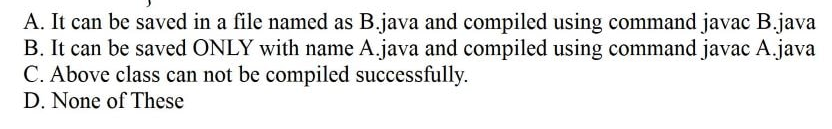 Q20
Which of the following is true about the following class?
public class A
{
public static void main(String[] args){}
}
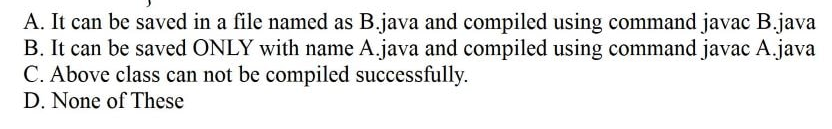 B
Q21
8
12
-1
7
public class Task
{
	public static void main(String[] args) {
	String s1="This is the test phase";
	System.out.println(s1.lastIndexOf('t',11));
	}
}
Q21
8
12
-1
7
public class Task
{
	public static void main(String[] args) {
	String s1="This is the test phase";
	System.out.println(s1.lastIndexOf('t',11));
	}
}
Q22
What will be the Output of the following Code snippet?
	StringBuilder sb = new StringBuilder(0);   //Line 1 
	sb.append("Hello");
	sb.ensureCapacity(8);	
	System.out.println(sb.capacity());

	A. Compilation Error in Line 1
	B. 8
	C. 12
	D. 5
Q22
What will be the Output of the following Code snippet?
	StringBuilder sb = new StringBuilder(0);   //Line 1 
	sb.append("Hello");
	sb.ensureCapacity(8);	
	System.out.println(sb.capacity());

	A. Compilation Error in Line 1
	B. 8
	C. 12
	D. 5
Q23
What will be the Output of the following Code snippet?

	StringBuilder sb = new StringBuilder(6); 
	sb.ensureCapacity(8);
	sb.setLength(2);	//Line1
	System.out.println(sb.capacity());


	A. Compilation Error in Line 1
	B. 8
	C. 12
	D. 14
Q23
What will be the Output of the following Code snippet?

	StringBuilder sb = new StringBuilder(6); 
	sb.ensureCapacity(8);
	sb.setLength(2);	//Line1
	System.out.println(sb.capacity());


	A. Compilation Error in Line 1
	B. 8
	C. 12
	D. 14
Q24(Output??)
0
-1
1
false
public class Main
{
	public static void main(String[] args) {
		String s1="TESTING";
		String s2="testing";
System.out.println(s1.compareToIgnoreCase(s2));
	}
}
Q24(Output??)
0
-1
1
false
public class Main
{
	public static void main(String[] args) {
		String s1="TESTING";
		String s2="testing";
System.out.println(s1.compareToIgnoreCase(s2));
	}
}
Q25(Output)
public class Main
{
	public static void main(String[] args) {
	 StringBuilder sb=new StringBuilder(2);
	 sb.append("Exam");
	 System.out.println(sb.capacity()+" "+sb.length());
	}
}
2   2
4   2
6   4
2   4
[Speaker Notes: Answer:C]
Q25(Output)
public class Main
{
	public static void main(String[] args) {
	 StringBuilder sb=new StringBuilder(2);
	 sb.append("Exam");
	 System.out.println(sb.capacity()+" "+sb.length());
	}
}
2   2
4   2
6   4
2   4
[Speaker Notes: Answer:C]
Q26
What should be the minimum changes in code given below to correct it?

public class Car    //Line 1
{
   public abstract void addFuel(); //Line2
}

A. Line 1 should be written as abstract public class Car
B. Line 2 should be written as public void addFuel(){}
C. Line 2 should be written as public void addFuel();
D. Either A or B
Q26
What should be the minimum changes in code given below to correct it?

public class Car    //Line 1
{
   public abstract void addFuel(); //Line2
}

A. Line 1 should be written as abstract public class Car
B. Line 2 should be written as public void addFuel(){}
C. Line 2 should be written as public void addFuel();
D. Either A or B
Q27(Output??)
class ABC { 
        int x;
} 
class PQR extends ABC { 
	     int y;
} 
public class Main { 
	public static void main(String[] args) 
	{
		ABC obj = new PQR(); 
		System.out.println(obj.y);
	} 
}
0
1
Compile time error
Runtime error
[Speaker Notes: Ans:c]
Q27(Output??)
class ABC { 
        int x;
} 
class PQR extends ABC { 
	     int y;
} 
public class Main { 
	public static void main(String[] args) 
	{
		ABC obj = new PQR(); 
		System.out.println(obj.y);
	} 
}
0
1
Compile time error
Runtime error
[Speaker Notes: Ans:c]
Q28(Output??)
class A{}
class B extends A{
 public static void main(String args[]){
A obj1=new B();
if(obj1 instanceof B)
{
B obj2=(B)obj1;
System.out.println("Hi");
}
else
{
System.out.println("Hello");
}
}
}
Hi
Hello
Compile time error
Runtime error
[Speaker Notes: Ans:Hi]
Q28(Output??)
class A{}
class B extends A{
 public static void main(String args[]){
A obj1=new B();
if(obj1 instanceof B)
{
B obj2=(B)obj1;
System.out.println("Hi");
}
else
{
System.out.println("Hello");
}
}
}
Hi
Hello
Compile time error
Runtime error
[Speaker Notes: Ans:Hi]
Q29
A. Derived::show() called
B. Base::show() called
C. Compile time error
D. Runtime error
Output of following Java Program?
class Base {
    public void show() {
       System.out.println("Base::show() called");
    }
}
  
class Derived extends Base {
    public void show() {
       System.out.println("Derived::show() called");
    }
}
  
public class Main {
    public static void main(String[] args) {
        Base b = new Derived();;
        b.show();
    }
}
Q29
A. Derived::show() called
B. Base::show() called
C. Compile time error
D. Runtime error
Output of following Java Program?
class Base {
    public void show() {
       System.out.println("Base::show() called");
    }
}
  
class Derived extends Base {
    public void show() {
       System.out.println("Derived::show() called");
    }
}
  
public class Main {
    public static void main(String[] args) {
        Base b = new Derived();
        b.show();
    }
}
Q30
class Base {
    final public void show() {
       System.out.println("Base::show() called");
    }
}
class Derived extends Base {
    public void show() {
       System.out.println("Derived::show() called");
    }
}
  
class Main {
    public static void main(String[] args) {
        Base b = new Derived();
        b.show();
    }
}
A. Base::show() called
B. Derived::show() called
C. Compiler Error
D. Runtime Error
Q30
class Base {
    final public void show() {
       System.out.println("Base::show() called");
    }
}
class Derived extends Base {
    public void show() {
       System.out.println("Derived::show() called");
    }
}
  
class Main {
    public static void main(String[] args) {
        Base b = new Derived();
        b.show();
    }
}
A. Base::show() called
B. Derived::show() called
C. Compiler Error
D. Runtime Error
Q31
class Base {
    public static void show() {
       System.out.println("Base::show() called");
    }
}
  
class Derived extends Base {
    public static void show() {
       System.out.println("Derived::show() called");
    }
}
  
class Main {
    public static void main(String[] args) {
        Base b = new Derived();;
        b.show();
    }
}
A.Base::show() called
B.Derived::show() called
C.Compiler Error
D.Runtime Error
Q31
class Base {
    public static void show() {
       System.out.println("Base::show() called");
    }
}
  
class Derived extends Base {
    public static void show() {
       System.out.println("Derived::show() called");
    }
}
  
class Main {
    public static void main(String[] args) {
        Base b = new Derived();
        b.show();
    }
}
A.Base::show() called
B.Derived::show() called
C.Compiler Error
D.Runtime Error